Standards Review Update: English Language Arts/Literacy and Mathematics
Board of Elementary and Secondary Education 
October  24, 2016

Susan Wheltle and Rachel Bradshaw (ELA/Literacy)
Connie Varoudakis  and Barbara Libby (Mathematics)
Massachusetts’s goal is to prepare all students for success after high school, by:
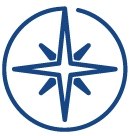 Strengthening curriculum, instruction, & assessment

Promoting educator development

Turning around the lowest performing districts & schools

Using technology and data to support teaching & learning

Attending to the social/emotional/health needs of students & families
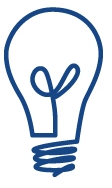 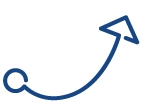 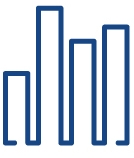 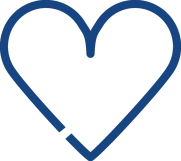 2
2
Massachusetts Department of Elementary and Secondary Education
Objectives for this meeting:
Update the Board on the progress of the review of the 2011 Massachusetts Frameworks for English Language Arts and Literacy and Mathematics.
Engage in discussion on the proposed revisions in ELA/Literacy and Mathematics. 
Respond to Board questions and clarify next steps in preparation for the November Board meeting.
3
Massachusetts Department of Elementary and Secondary Education
Agenda
Framing comments, history & orientation 
ELA/Literacy: 
Key topics of interest: Reading closely and writing about complex texts; addressing literary concepts
Examples of proposed revisions
Discussion 
Mathematics: 
Key topics of interest: Offering of high school Algebra I Model Course in middle school and options for course sequences and pathways
Examples of proposed revisions 
Discussion
4
Massachusetts Department of Elementary and Secondary Education
Reference Materials
Final Report: Massachusetts ELA/Literacy and Mathematics Curriculum Frameworks Review by Abt Associates
Overview of Major Recommendations: Massachusetts Curriculum Frameworks for English Language Arts and Literacy Standards Review 2016
ELA/Literacy Detailed Proposed Revisions
Overview of Major Recommendations: Massachusetts Curriculum Frameworks for Mathematics Standards Review 2016 
Mathematics Detailed Proposed Revisions
2011 ELA/Literacy and Mathematics Frameworks
5
Massachusetts Department of Elementary and Secondary Education
Brief History: Standards in Massachusetts
1993 Education Reform Act: MA one of first states to implement standards-based reform; mandated development of content standards and a statewide assessment of those standards 
1995: Board adopted the first Mathematics Framework; and the first ELA Framework in 1997 
2000: Revised ELA/Literacy and Mathematics Framework adopted; Grade-level Supplements added in 2004
2010: Revised ELA/Literacy and Mathematics Frameworks adopted, incorporated the Common Core State Standards 
2015 Board recommended new assessment and charged ESE with reviewing and revising Curriculum Frameworks
6
Massachusetts Department of Elementary and Secondary Education
Current Work:
Goal: Make recommendations to the Board to revise the standards, based on evidence from lessons learned during Massachusetts educators’ implementation of the standards over the past five years.
7
Massachusetts Department of Elementary and Secondary Education
Process: Three Phases
Phase 1 (January-July 2016): Engaged stakeholders and gathered recommendations for revisions;
Phase 2 (July-October 2016): Engaged content advisors and refined revisions; progress report to the Board;
Phase 3 (November 2016-Spring 2017): Refine the proposed revisions; bring them to the Board for review and a vote to release for public comment (Nov); conduct public comment period, synthesize public comment; make final revisions and bring the final proposed standards to the Board for vote to adopt.
8
Massachusetts Department of Elementary and Secondary Education
Orientation to the Curriculum Frameworks:
Vision statement
Guiding principles for effective programs
Orientation and structure
Learning standards
Supporting resources for educators and programs
9
Massachusetts Department of Elementary and Secondary Education
What is a Standard?
Specifies what students should know, understand, and be able to do
Demonstrated knowledge and skills
Measurable
10
Massachusetts Department of Elementary and Secondary Education
English Language Arts and Literacy
Major Recommendations 
for Revisions
The Structure of the 2011ELA/Literacy Framework
“Anchor standards” for College and Career Readiness, PK-12
Individual grade standards, PK-8; Grade bands for 9-10 and 11-12
5 Key Topics for Standards: 
Reading Literary and Informational Texts and Foundations of Reading
Writing: argument, explanation, narrative and research
Speaking and Listening: discussion and presentation
Language: standard English conventions and vocabulary development
Literacy in History and Social Studies, Science, and Technical Subjects
12
Massachusetts Department of Elementary and Secondary Education
Topics of Major Recommendations
Reading closely and writing about complex texts 

Addressing literary concepts

Increasing coherence and focus, rigor, and clarity

Providing resources
13
Massachusetts Department of Elementary and Secondary Education
1. Reading Closely and Writing about Complex Texts
To increase coherence, make explicit cross-references among the standards for Reading, Writing, and Language
To increase rigor, edit standards and provide examples of effective teaching practices
To increase clarity, expand the glossary; use terms consistently, and include explanatory material on qualitative measures of text complexity
14
Massachusetts Department of Elementary and Secondary Education
1. Reading Closely and Writing about Complex Texts
Coherence: Cross-references among standards (page 2 of Overview)
2011 Grade 6 Language standard 1: Demonstrate command of the conventions of standard English  grammar and usage when writing or speaking
Proposed Grade 6 standard: Demonstrate command of the conventions of standard English grammar and usage when writing or speaking; retain and further develop language skills learned in PK to grade 5. (See Writing standard 5 and Speaking and Listening standard 6 on strengthening writing and presentations by applying knowledge of language.)
15
Massachusetts Department of Elementary and Secondary Education
1. Reading Closely and Writing about Complex Texts
Rigor: Edits to standards and curriculum units that integrate the standards for Reading, Writing, and Language (page 3)
Proposed Grade 10 example: Students read Shakespeare’s play, Richard II, pay close attention to recurring words and images that associate the king with the sun, brightness, height, and power; they write essays about such image clusters and their impact on the meaning of the play.
16
Massachusetts Department of Elementary and Secondary Education
1. Reading Closely and Writing about Complex Texts
Rigor: Text Complexity (page 10)
2011 Grade 3 Reading Informational Text
By the end of the year, read and comprehend informational texts, including history/social studies, science, and technical texts, at the high end of the grades 2-3 complexity band independently and proficiently.
Proposed revision: 
Independently and proficiently read and comprehend informational texts, including history/social studies, science, and technical texts, of appropriate complexity for grade 3 or higher.
17
Massachusetts Department of Elementary and Secondary Education
1. Reading Closely and Writing about Complex Texts
Clarity: Strengthen the Glossary, and add explanatory materials on text complexity  (Pages 4 and 5)
Define and use consistently academic vocabulary such as read closely and image and literary terms such as theme and metaphor.
Identify qualitative dimensions of text complexity
Meaning and Knowledge Demands
Text Structure
Language Features: vocabulary and syntax
Connections between text and illustrations or graphics
18
Massachusetts Department of Elementary and Secondary Education
2. Addressing Literary Concepts (pages 6 and 7)
In 2010, Massachusetts added 2 PK-12 standards for Reading Literature and Writing
Their purpose was to augment the Common Core State Standards’ treatment of literary concepts
In 2016, Massachusetts educators said these standards were difficult to implement because
they were too genre specific and
they restricted teachers’ choice of literary texts
19
Massachusetts Department of Elementary and Secondary Education
2. Addressing Literary Concepts
Proposed revisions (pages 6 and 7) 
For greater coherence, delete the 2 MA standards and integrate their content into other Reading, Writing,  Speaking and Listening, and Language standards
The revisions 
streamline the standards for Reading Literature and Writing 
deepen the importance of conceptual knowledge of literature by applying it to speaking and listening as well as reading and writing
20
Massachusetts Department of Elementary and Secondary Education
2. Addressing Literary Concepts
2011 grade 8 Reading Literature standard MA.8.A:
Identify and analyze the characteristics of irony and parody in literary works.
Proposed grade 8 Reading Literature standard 4: 
Determine the meaning of words and phrases as they are used in a text, including figurative and connotative meanings; analyze the impact of specific word choices on meaning, tone, and mood, including the use of allusion and irony. (See Language standards 4-6 on applying knowledge of vocabulary to reading.)
Proposed grade 8 Language standard 6a: 
Understand and use correctly literary and general academic terms to describe and analyze texts (e.g., terms used in previous grades, new terms such as allusion, analogy, comedy, irony, parody, tragedy).
21
Massachusetts Department of Elementary and Secondary Education
2. Addressing Literary Concepts
2011 grade 8 Writing standard MA.3.A:
Write short narratives, poems, scripts, or personal reflections that demonstrate understanding of irony or parody.
Proposed grade 8 Writing standard 3a: 
Demonstrate understanding of literary concepts such as mood, tone, point of view, personification, symbolism, and irony.
Proposed grade 8 Writing standard 10: 
Write routinely in a variety of genres (e.g., poems, stories, scripts, reflections, essays) over extended time frames (time for research, reflection, and revision) and shorter time frames (a single sitting or a day or two) for a range of discipline-specific tasks, purposes, and audiences.
22
Massachusetts Department of Elementary and Secondary Education
Your Questions
We welcome your comments and questions on the proposed revisions we have described and any of the further proposed revisions on pages 8 through 14 of the Overview document.
23
Massachusetts Department of Elementary and Secondary Education
[Speaker Notes: .]
Mathematics
Major Recommendations 
for Revisions
Topics of Major Recommendations
Major Theme: Options for Course-Taking Sequences
Increase
Coherence
Focus
Rigor
Clarity
Other Revisions
25
Massachusetts Department of Elementary and Secondary Education
2011 MA Curriculum Framework for Mathematics Organization
Introduction
Guiding Principles for Mathematics Programs 
Standards for Mathematical Practice
Pre-K to 8 Grade-level content standards
Grade-level Introductions highlighting critical areas
Grade-level Overviews of the domains and clusters
High School Standards: Conceptual Categories
High School Model Pathways (Traditional and Integrated) and Model Courses (Alg. I, Geom., Alg. II, Math I, Math II, Math II)
Appendices
Sample of work consulted
Glossary, Illustrations, and tables
26
Massachusetts Department of Elementary and Secondary Education
27
Massachusetts Department of Elementary and Secondary Education
2011 ESE Guidance Document “Making Decisions about Course Sequences”  (p. 1)
HS Model Algebra I in Grade 8
28
1. Options for Course-Taking Sequences: High School Pathways (p. 2)
Rationale
Recommendations
Need a pathway for students who are ready to take the HS Model Algebra I course in Gr. 8 
Need for pathways to calculus for students who are ready to accelerate in high school
Offer additional pathways for advanced courses tailored to students’ interests and plans (statistics, discrete mathematics, advanced functions and trig etc.)
Include the guidance document in the high school section of the framework
Revise the course sequence graphic to include pathways to calculus and other advanced courses
29
Massachusetts Department of Elementary and Secondary Education
2. Increase Coherence: Example-Recognizing Patterns  (p. 3)
Recommendations
Rationale
Added language to recognize and/or identify patterns in grades K-2, Example:
Kindergarten.CC.1 Count to 100 by ones and tens. Recognize the one more and ten more patterns of counting.
Maintains the focus on numbers and operations and is foundational for algebraic thinking
Connects to the Standards for Mathematical Practice
Looking for and making use of structure and
Look for and express regularity in repeated reasoning
30
Massachusetts Department of Elementary and Secondary Education
2. Increase Coherence: Consistent Language and Definitions  (p. 5)
Recommendations
Rationale
Keep the two ‘know from memory’ standards.
Add definitions to Framework for fluency, know from memory, standard algorithm, and algorithm
Include significance of using strategies to develop number sense and fluency precedes knowing math facts from memory
Students need to be able to quickly recall math facts in order to efficiently calculate and solve more complex  calculations and problems as they advance in their mathematical studies
31
Massachusetts Department of Elementary and Secondary Education
2. Increase Coherence: Consistent Language and Definitions  (pp. 3-4)
Fluency: “Fluency is knowing how a number can be composed and decomposed and using that information to be flexible and efficient in solving problems. The best way to develop fluency is to develop number sense and to work with numbers in different ways.”
       (Parish., S. 2014. Number Talks: Helping Children Build Mental Math and Computational Strategies, 
Grades K–5, 2014, p. 159. Updated with Common Core Connections, Math Solutions.)

Know from Memory:  As students work on meaningful number activities they will commit facts to memory (recall and easily retrieve to use when needed) at the same time as understanding numbers and math. Students are expected to build understanding and then they are expected to know facts from memory.
(Adapted from Jo Boaler, 2015, Fluency Without Fear. Youcubed.org)
32
Massachusetts Department of Elementary and Secondary Education
2. Increase Focus: Example-Rate (p. 6)
Recommendations
Rationale
Connecting Ratio and Rate is a critical focus in Grade 6
Using both ratio and rate reasoning to solve problems
To develop strong proportional reasoning skills  and provide a strong foundation for future work with algebraic expressions and equations in grade 7 and linear functions in grade 8
Add the word “rate” to grade 6 cluster heading of standards in the Ratio and Proportional Relationships domain
	Revised cluster heading: Understand ratio and rate concepts and use ratio and rate reasoning to solve problems
33
Massachusetts Department of Elementary and Secondary Education
Defining Rigor in the Math Framework
Conceptual
Procedural
34
Application
2. Rigor: Example- 20 High School Plus (+)  Standards  (p. 7)
Model Geometry (9 )
Model Algebra II (11)
(3) G-SRT (Trig)
(1) G-C4 (Construct a tangent to a circle from  a  point outside the circle)
(1) G-GMD (informal argument Cavalieri’s) Principle
(2) S-CP (probability)
(2) S-MD (probability)
(5) N-VM (vectors and matrices)
(2) N-CN (complex #s)
(1) A-APR (the binomial theorem) 
(1) A-APR. (Closure property of rational expressions)
(2) S-MD (using probability to make decisions)
35
Massachusetts Department of Elementary and Secondary Education
2. Maintain Rigor: Example-High School (+) Plus Standards (p. 7)
Recommendations
Rationale
Retain the high school (+) Plus standards in the Model High School  courses
(+) standards are optional 
Equity: Inclusion provides differentiated  learning opportunities for students who are ready for advanced content 
 Retains coherence within the course by connecting content
Prepares students for advanced coursework in which the standards are prerequisites
36
Massachusetts Department of Elementary and Secondary Education
2. Increase Clarity: Example-Visual Model
Existing Grade 4 number and operations  with fractions standard:4.NF.1 Explain why a fraction a/b is equivalent to a fraction (n  a)/(n  b) by using visual fraction models, with attention to how the numbers and sizes of the parts differ even though the two fractions themselves are the same size. Use this principle to recognize and generate equivalent fractions.
Added a visual model example





Rationale: The edit provides clarification for types of visual models that can be used to explain fraction equivalency.
2/3 of the whole region is shaded
8/12 of the whole region is shaded
37
2/3    =   (2 x 4)/(3 x 4)   =     8/12
3.  Revisions to Other Sections (p. 9)
Recommendation
Rationale
Standards for Mathematical Practice descriptions by narrower grade spans
Update Appendices
Glossary
Hyperlink standards to examples, glossary terms, Model Curriculum Units, etc.
The narrower grade span descriptions make them more relevant, understandable, and usable for teachers to engage students in the math content
Updated appendices make the Framework more user-friendly
38
Massachusetts Department of Elementary and Secondary Education
Your Questions
We welcome your comments and questions on the proposed revisions we have described and any of the further proposed revisions in the Overview document.
39
Massachusetts Department of Elementary and Secondary Education